JAWABAN KASUS SIKLUS PENGELUARAN 1 (Pembelian Persediaan)
Siklus Pengeluaran Indah Kreasi Indah KreasiIdentifikasi  Dokumen dan Fungsi
Siklus Pengeluaran Indah Kreasi Indah KreasiIdentifikasi  Dokumen dan Fungsi
Siklus Pengeluaran Indah Kreasi Indah KreasiIdentifikasi  Dokumen dan Fungsi
Siklus Pengeluaran Indah Kreasi Indah KreasiIdentifikasi  Dokumen dan Fungsi
Siklus Pengeluaran Indah Kreasi Indah KreasiIdentifikasi  Dokumen dan Fungsi
Siklus Pengeluaran Indah KreasiIdentifikasi  Dokumen dan Fungsi
Anda diminta: 
Menganalisis pengendalian yang telah diterapkan pada siklus pendapatan PT Indah Kreasi, dengan format sbb:



Menganalisis kelemahan-kelemahan pengendalian internal berdasarkan Internal Control Structure pada COSO dan memberikan rekomendasi atas kelemahan-kelemahan tersebut berdasarkan format berikut:
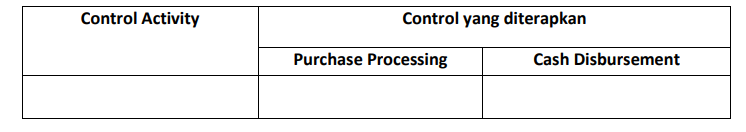 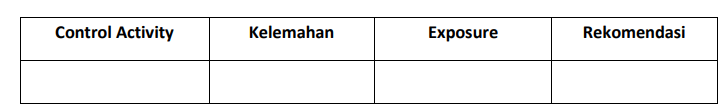 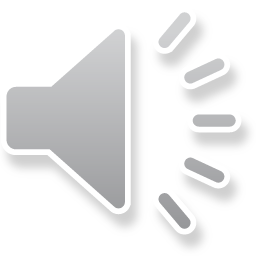